Unit 5: Social Institutions
Marriage and Family
Social Institutions
Social Institutions: System of statuses, roles, values and norms that is organized to satisfy one or more of the basic needs of society
Examples
Family
Religion
Education
Government/politics
Mass media
Science and medicine
Military
Group v. Social institution
A group is composed of specific people, an institution is a standardized way of doing something.
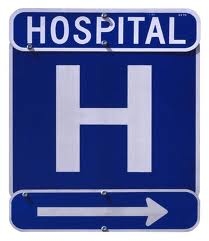 Basic Needs
Include
Providing physical and emotional support for members of society
Transmitting knowledge
Producing goods and services
Maintaining social order
Marriage and Family
The Ideal Home
Analyze how the house or apartment in which you live reflects your concept of the family 
Depending on where you live and how you live, show how the physical arrangement of your home relates to the family arrangement you have established 
Now write what your ideal home would be when you grow up and have a family of your own.
What is a Family?
Family: Group of people who are related by marriage, blood, or adoption and who live together and share economic resources 
Nuclear Family: Consists of one or both parents and their children 
Most recognizable in America
What is a Family?
During a lifetime it is normal to be a member of 2 different, overlapping nuclear families 
Family of Orientation: Nuclear family into which a person is born 
Family of Procreation: Consists of individual, his/her spouse and their children 
Extended Family: Consists of 3 or more generations of a family sharing the same residence (ex: Traditional Chinese family)
Sociological Perspectives on the Family
Functionalist 
Family serving the same basic functions in all societies (sexual regulation, reproduction, socialization, economic cooperation, and emotional security) 
Conflict 
Emphasizes family pain and conflict and the role of the family in men’s exploitation of women. Women are involved in household production so that men can go out to work, a process which supports capitalism 
Symbolic Interactionist
Focus on interaction between husband and wife and marital happiness 
Gottman discovered 3 different types of interaction between marital couples 
Validating Interaction: couple compromises and show respect for each other 
Volatile Interaction: Conflict erupts
Conflict-Avoiding Interaction: Partners agree to disagree 
When an excess of positive interactions over negative interactions occur, happiness is more likely
Kinship
Kinship: Network of people who are related by marriage, birth, or adoption (extended family are a part of larger kinship) 
Relatives can be grouped into 3 categories 
Primary Relative: Individual’s closest relatives 
Mother, father, sister, brother, spouse, daughter, son 
Secondary Relative: Primary relative of your primary relatives 
Grandchildren, grandparents, in-laws, aunts, uncles, nephews, nieces
Tertiary Relative: Primary relatives of a person’s secondary relatives 
Great-grandparents, great-grandchildren, great-aunts, great uncles, and cousins
Marriage and Kinship Patterns
Marriage: Set of norms that specifies the ways in which family structure should be organized 
Family organization is determined by how a society or group within society answers 4 basic questions
How many marriage partners may a person have? 
Who will live with whom? 
How will family membership be determined?
Who will make the decisions in the family?
Marriage Partners
There is no universal norm concerning the number of marriage partners an individual may have 
Monogamy: One man to one woman 
Polygamy: Marriage with multiple partners 
Polygyny: Man permitted to marry more than 1 woman
Profitable when there are large areas of land available for cultivation because it provides additional workers 
Polyandry: Woman permitted to marry more than 1 man 
Found in few societies in South Asia where there is a shortage of women 
Help with poverty and keep birthrate down 
Polygamy is rare for 2 reasons
Expensive to have more than 1 marriage 
Most societies produce equal number of men and women
Residential Patterns
Patrilocality: Newly married couple expected to live near or with husband’s parents 
Matrilocality: Live with or near wife’s parents 
Bilocality: Allows couple to choose who they live near or with 
All of these encourage the development of the extended family 

Neolocality: Married couple free to set up residence apart from both sets of parents
Descent Patterns
Patrilineal Descent: Trace kinship through the father’s family
Property passed from father to son 
Matrilineal Descent: Trace kinship through the mother’s family 
Property passed from mother to daughter 
Bilateral Descent: Kinship traced through both parents and property can be inherited from either side of the family 
Most familiar to the US
Authority Patterns
Patriarchal System: Father holds most authority 
Matriarchal System: Mother holds most authority 
In this society, true authority rests with mother’s brothers 
Egalitarian System: Authority shared
Functions of the Family
Regulation of Sexual Activity 
All societies regulate sexual activity to some degree 
Incest taboo: Norm forbidding sexual relationships or marriage between certain relatives 
Found universally, but which relatives are included varies across societies and cultures
Functions of the Family
Reproduction
Societies must replace members who die or move away 
Societies establish norms 
Who is eligible to marry and bear children 
Number of children appropriate 
Rights and responsibilities of parents
Functions of the Family
Economic and Emotional Stability 
Basic economic unit = family 
Family is expected to guide individual’s psychological development and provide members with a loving and caring environment 
In some industrial societies many traditional functions of family are taken over by other institutions 
Ex: schools socialize children
Functions of the Family
Socialization 
Family is the first agent of socialization 
Teach ways in which society works
The Ideal Home
Go back to your brainstorm

If you could, how might you change your home to better reflect your current or new conception of yourself and your family? 
How would it work better? 
Is your imaginary “ideal home” still the same or would you change anything? Why or why not?
Marriage Contract
Pretend that you are to be married and are writing a marriage contract that will define the rights and obligations in the marriage. 
Write down all the important features you would want covered in the contract and what you would agree on. 
Try to cover as many areas such as:
Money
Children
Household Duties
Marriage Contract
As your classmates share results write down: 
The kinds of issues each couple considered 
What decisions couples agreed on
Marriage Contract
Now use the experience to consider the nature of marriage. 
Why would some feel a marriage contract is awkward or unnecessary? 
What are key issues about marriage that may benefit from consideration ? 
What happens when people get married without considering key issues? 
Would you enter into a marriage contract when you decide to get married? Why or why not?
The American Family
Case Study
Read the Case Studies and answer the corresponding questions 
Be prepared to discuss your findings.
Courtship and Marriage
Most people in the US marry, but rates are declining among younger Americans 
Selecting a Mate
People marry someone who has social characteristics similar to their own 
Homogamy: Marriage between individuals with similar social characteristics (age, SES, religion, race, etc.) 
Marriage between people from different Protestant denominations is common, but not Protestant and non-Protestant 
Heterogamy: Marriage between individuals who have different social characteristics
Marital Satisfaction
Happiness reported by married people, mostly women, has ↓ and happiness reported by single people has ↑
↓ in marital happiness occurs because: 
Society has become more tolerant of close physical and emotional relationships outside the realm of marriage 
It has become easier to obtain a divorce
The emotional and financial security provided by marriage has declined 
Americans have become increasingly individualistic and less committed to social groups 
Also affected by the presence of children
Family Disruption
Family Violence 
Used to be thought that violence was mainly in lower class families, but that is incorrect 
Reason family violence was at first considered a problem of the lower class is because of the way the data was collected (hospital and police reports) 
1975 study (Straus, Gelles, Steinmetz) 
1/3 of people reported some sort of family violence in course of marriage 
2/3 reported hitting their children, usually more than once 
Wives nearly as likely as husbands to commit acts of violence, but acts are often committed in self-defense and are less violent 
Repeated study in 1985 (Straus, Gelles) 
Rate of family violence had lessened somewhat 
Spouse abuse ↓ by 28%
Child abuse ↓ by 47%
Many actions considered acceptable years ago are now defines as abusive and socially unaccepted
Family Disruption
Divorce 
U.S. has the highest divorce rate in the world 
Rate of divorce varies among different segments of population 
Couples who marry during teen years more likely to end in divorce than couples who marry after ago 20-30 
Couples with college education less likely to divorce 
Varies by race and ethnicity
Reasons for high divorce rate 
Laws governing divorce have become less complicated and cost of divorce ↓
↑ in the number of dual-earner families and growth of day-care have ↓ economic dependence of women 
Society in general has become more tolerant of divorce 
People expect more of marriage and less accepting of marital problems, so divorce is seen as an acceptable alternative to problematic marriage
Trends in American Family Life
Delayed Marriage 
Trends
1890: median age of marriage 22 (w); 26 (m)
1960: median age of marriage 20 (w); 22 (m) 
1992: median age of marriage 24 (w); 26 (m) 
2012: avg. age of marriage 26 (w); 28 (m) 
Tendency toward later marriage is indication that singlehood has become acceptable alternative to marriage 
Today people delay marriage to finish education and launch career
Also due to more cohabitation (unmarried couples living together)
Trends in American Family Life
Delayed Childbearing 
Reasons are similar to marriage delay 
People want to establish career, to have monetary stability and security and to have personal freedom 
There is an increase in couples who never have children 
Some wait too long to have children 
Others choose voluntary childlessness (conscious choice to not have children)
Couples who choose not to have children:
High levels of income and education 
Nonreligious 
Egalitarian attitudes 
Share household maintenance tasks
Trends in American Family Life
Dual-Earner Marriages 
Due to more married women entering the labor force 
Married women work for economic necessity, like men 
Women are getting a higher education causing them to work 
Participation in labor force also determined by child’s age
Trends in American Family Life
One-Parent Families 
Formed through separation, divorce, death, adoption, or unwed mothers 
Most result from divorce 
Robert S. Weiss identified 3 problems with one-parent family 
Responsibility overload 
Task overload 
Emotional overload 
More pressing problem is money 
Many family live below poverty line
Trends in American Family Life
Remarriage 
Majority of divorces remarry within 5 years 
Continue to support institution of marriage 
Blended Families (Stepfamilies) One or both marriage partners bring children from their previous marriages into new marriage 
Must learn to adjust, but that can cause conflict (new parent trying to play role, new sibling(s), and new grandparents)
Family Readings
Read the articles and answer the corresponding questions
Family Project
Get with a “mate” and fill out the Family Project Handout together. 
Answer the questions truthfully and take the time to really consider how you feel about the answers.